A
D
E
F
G
H
B
C
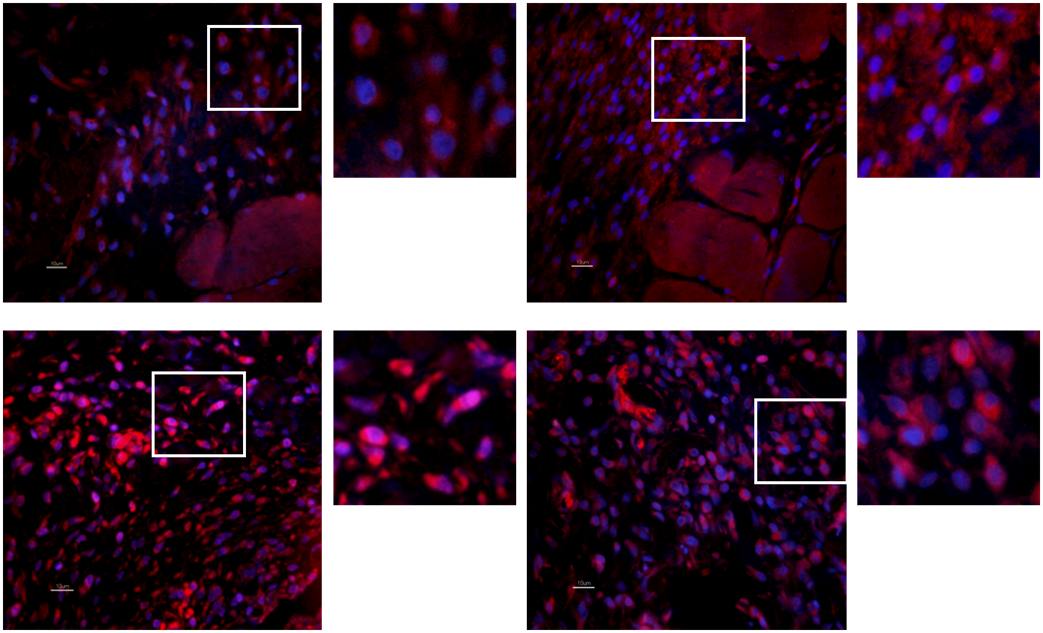 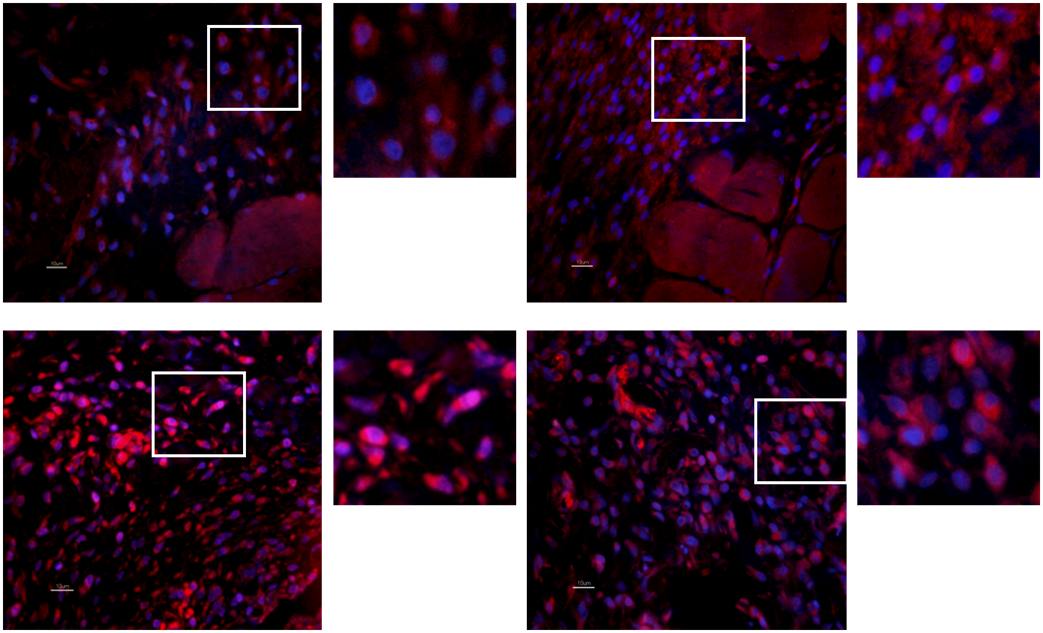 O
I
J
K
L
M
N
P
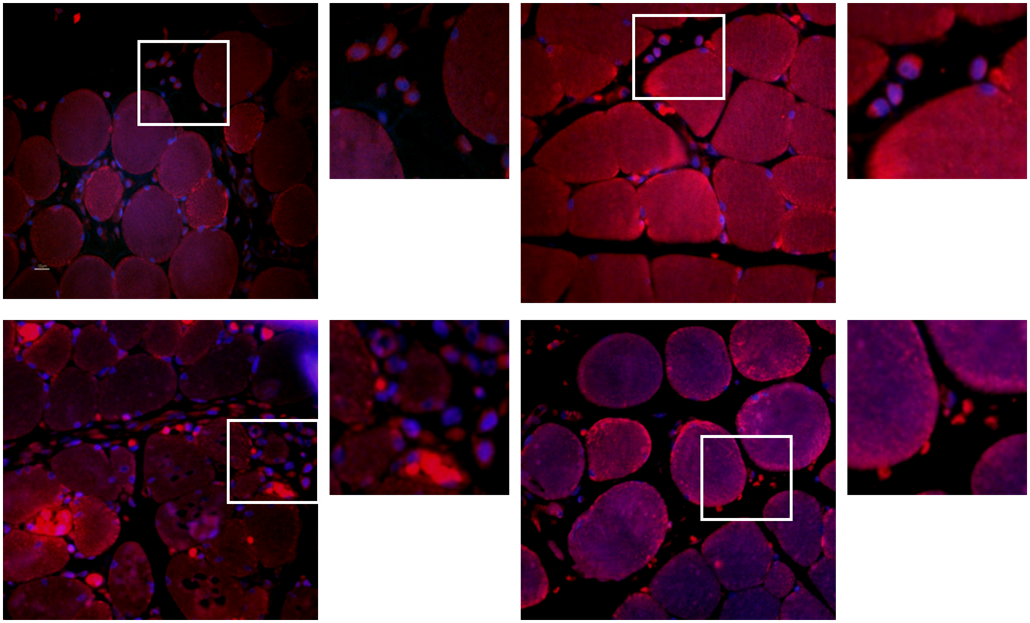 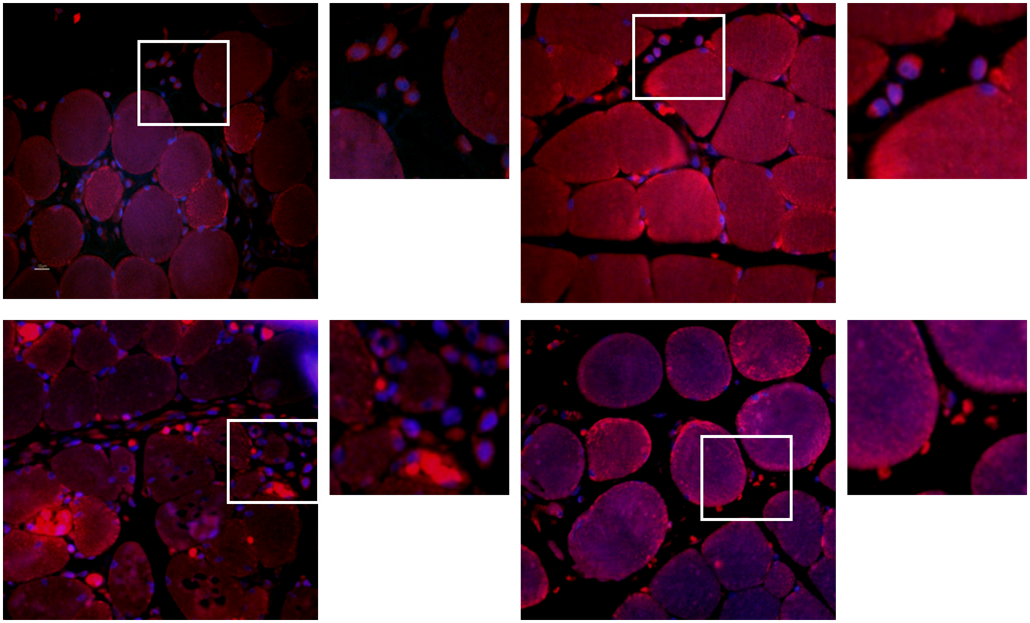